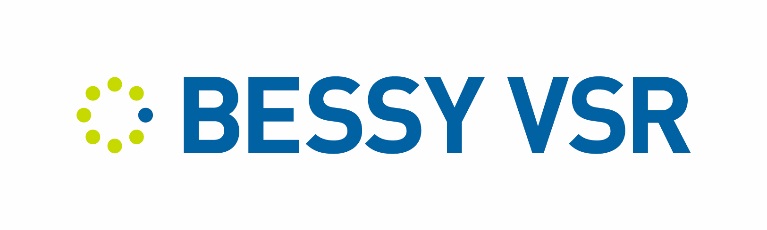 SRF Implementation in BESSY VSR for Picosecond X-ray Pulse Production
Andranik Tsakanian
Helmholtz-Zentrum Berlin, Albert-Einstein-Str. 15, 12489 Berlin
Annual Matter & Technology Meeting

31 Jan. - 2 Feb. 2017
GSI, Darmstadt, Germany
Outline
Introduction to BESSY II storage ring

SRF Upgrade - BESSY VSR & Highlights

SRF Cavity Specific Designs

HOM Power Levels in SRF Module

Summary
2
BESSY II Storage Ring
BESSY II is a 1.7 GeV synchrotron radiation source operating for 20 years in Berlin
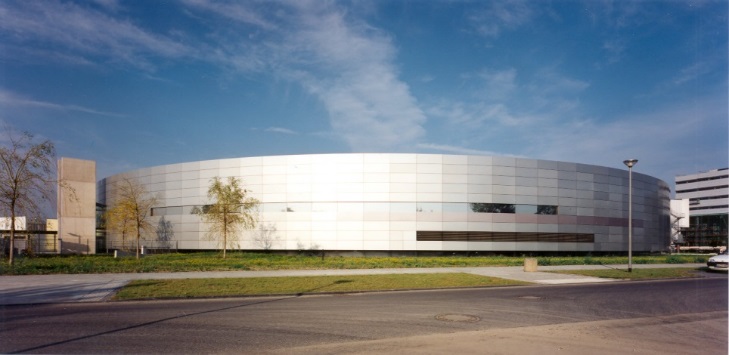 Core wavelength in the range from Terahertz region to hard X rays
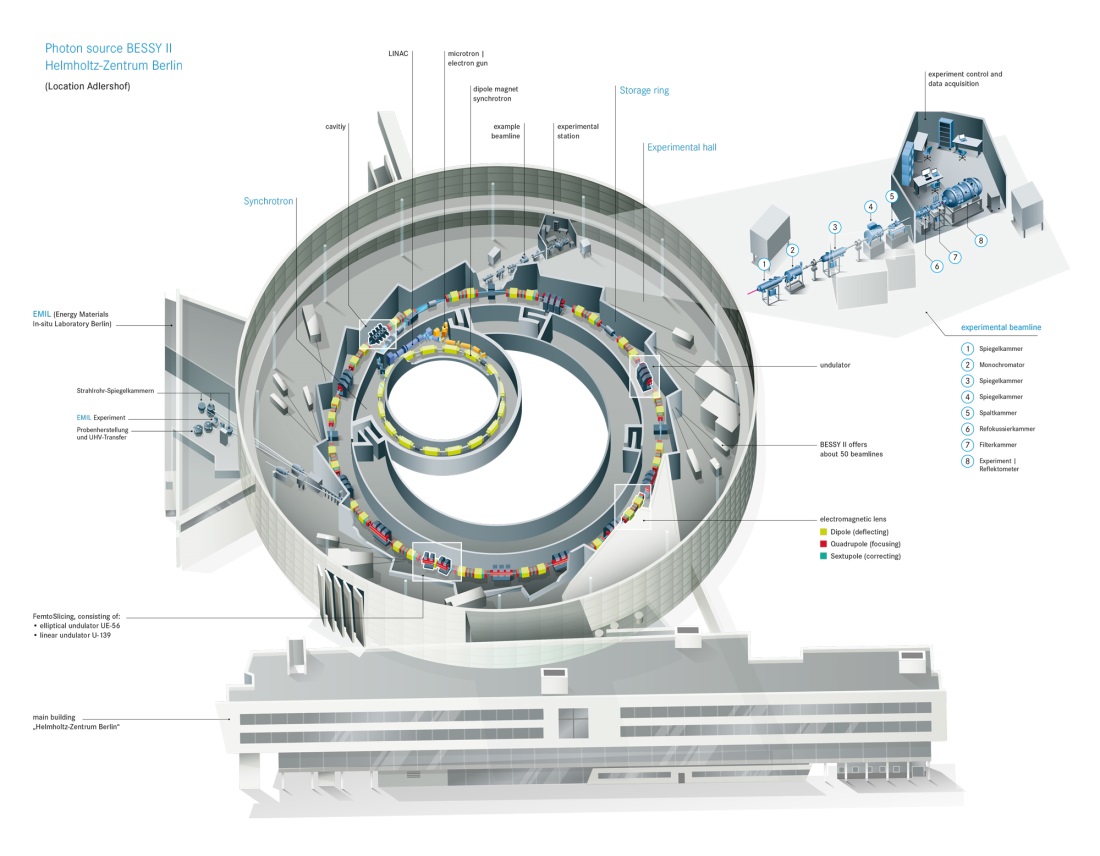 2
The Concept of BESSY VSR
BESSY II @ present
Limited pulse length in storage ring
Machine optics
Normal conducting cavity system
Hardware (RF cavities)
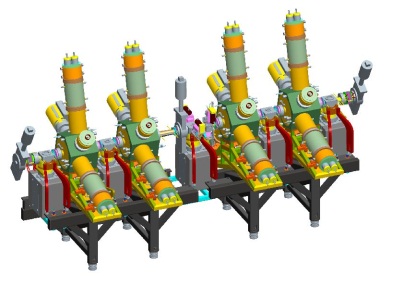 User optics
At high current beam becomes unstable
10
For ps pulses, flux is reduced by nearly 100
Low alpha optics
Bursting mode begins
RMS bunch length (ps)
1
Low alfa operation only 12 days/year
     (all beamlines) ------- Low flux

Femtoslicing is continuously operated ( only 1 beamline) -- Low flux
0.1
10−4
10−3
10−2
10−1
1
10
Bunch current (mA)
4
The Concept of BESSY VSR
BESSY II @ present
Limited pulse length in storage ring
Machine optics
Normal conducting cavity system
Hardware (RF cavities)
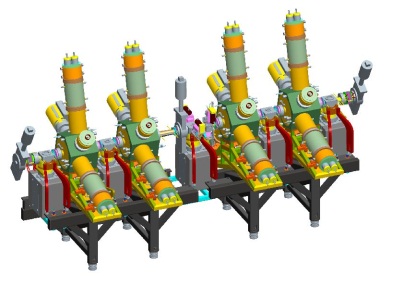 User optics
At high current beam becomes unstable
10
For ps pulses, flux is reduced by nearly 100
Low alpha optics
Bursting mode begins
RMS bunch length (ps)
1
Low alfa operation only 12 days/year
     (all beamlines) ------- Low flux

Femtoslicing is continuously operated ( only 1 beamline) -- Low flux
0.1
10−4
10−3
10−2
10−1
1
10
Bunch current (mA)
Can we design a system offering both possibilities simultaneously?
4
The Concept of BESSY VSR
BESSY II @ present
Limited pulse length in storage ring
Machine optics
Normal conducting cavity system
Hardware (RF cavities)
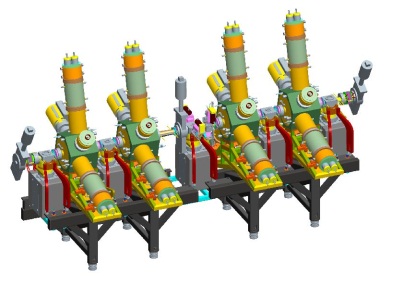 User optics
At high current beam becomes unstable
10
For ps pulses, flux is reduced by nearly 100
Low alpha optics
Ith roughly proportional to V´rf σ2
User optics
RMS bunch length (ps)
1
80 × more voltage gradient
Low alpha
Supply short pulses down to 1.5 ps
(100 × more bunch current )
Low α permits few 100 fs pulses
Configure BESSYVSR so 1.5 ps and 15 ps bunches can be supplied simultaneously for maximum flexibility and flux!
0.1
10−4
10−3
10−2
10−1
1
10
Bunch current (mA)
5
BESSY II, SC Upgrade – BESSY VSR
Present
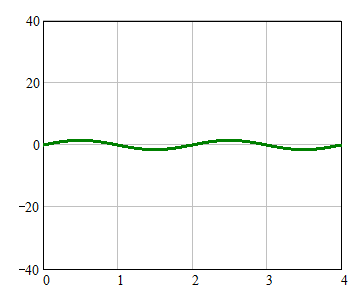 Voltage: 1.5 MV @ 0.5 GHz
G.Wüstefeld et al. „Simultaneous long and short electron bunches in the BESSY II storage ring“  , IPAC2011
15 ps bunch
Voltage / MV
Time [ ns ]
6
BESSY II, SC Upgrade – BESSY VSR
Present
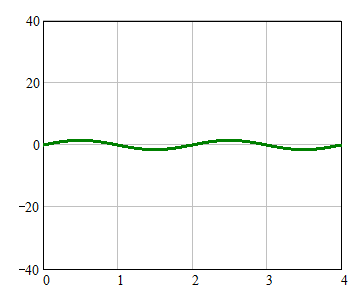 Voltage: 1.5 MV @ 0.5 GHz
G.Wüstefeld et al. „Simultaneous long and short electron bunches in the BESSY II storage ring“  , IPAC2011
SC Upgrade
15 ps bunch
Voltage / MV
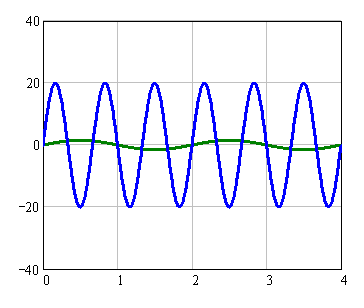 1.5 ps bunch
Voltage / MV
Time [ ns ]
Time [ ns ]
6
BESSY II, SC Upgrade – BESSY VSR
Present
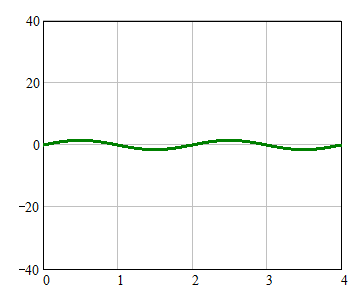 BESSY VSR
Voltage: 1.5 MV @ 0.5 GHz
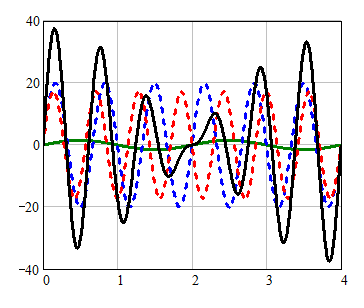 G.Wüstefeld et al. „Simultaneous long and short electron bunches in the BESSY II storage ring“  , IPAC2011
SC Upgrade
Long Bunch
15 ps bunch
Voltage / MV
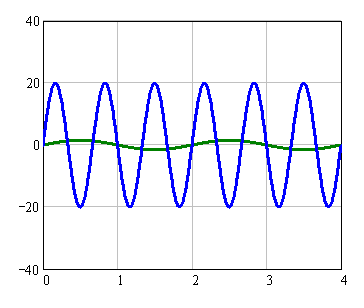 Voltage / MV
1.5 ps bunch
Voltage / MV
Short Bunch
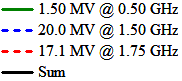 Time [ ns ]
Time [ ns ]
Time [ ns ]
1.5GHz and 1.75GHz ---- RF beating 
             (modulate RF focusing)
Odd  (voltage cancelation, 15 ps bunches)
Even (voltage addition,        1.1 ps)
6
BESSY II, SC Upgrade – BESSY VSR
Baseline
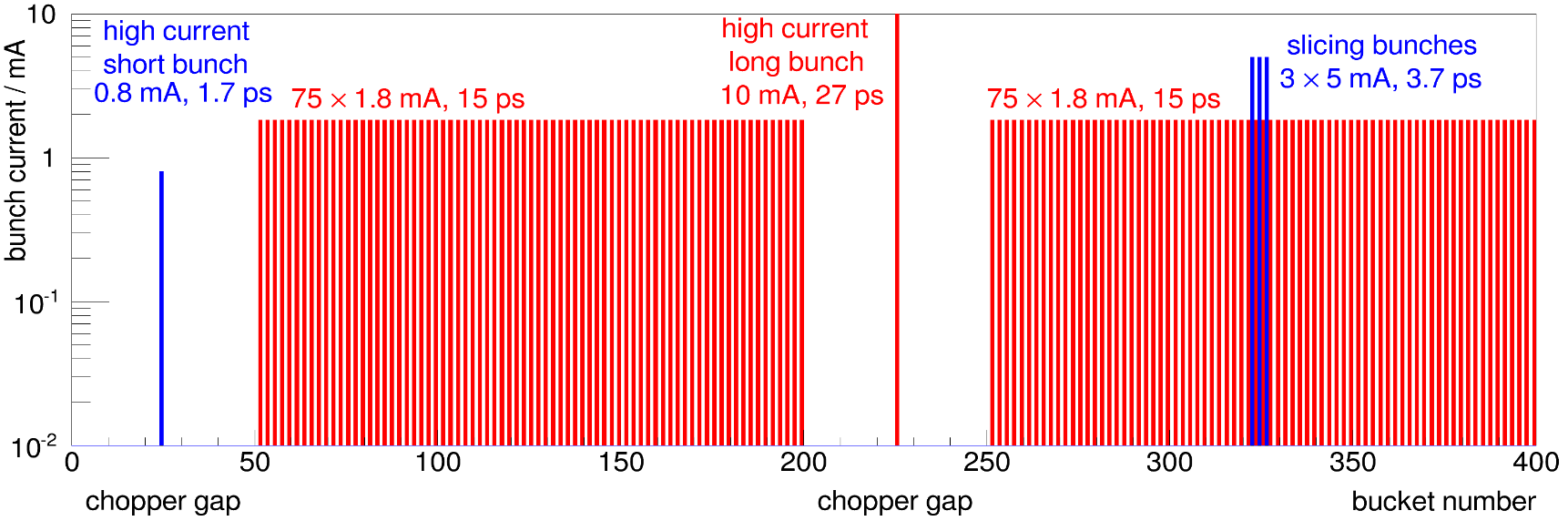 BESSY VSR Filling Patterns
High concentration of long bunches populated with high current 
    (flux hungry users)

Few high current - short bunches
  (slicing bunches …)
7
BESSY II, SC Upgrade – BESSY VSR
Baseline
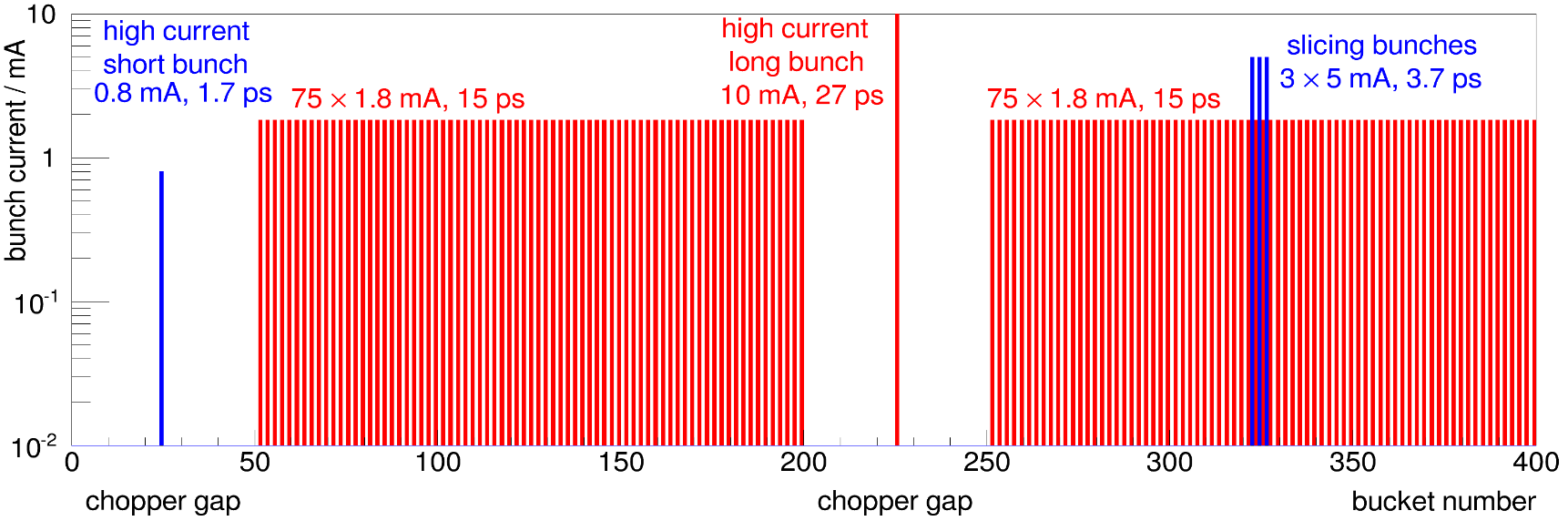 BESSY VSR Filling Patterns
High concentration of long bunches populated with high current 
    (flux hungry users)

Few high current - short bunches
  (slicing bunches …) 


More short bunches ( Extended )

High Population of long & short bunches at the same time
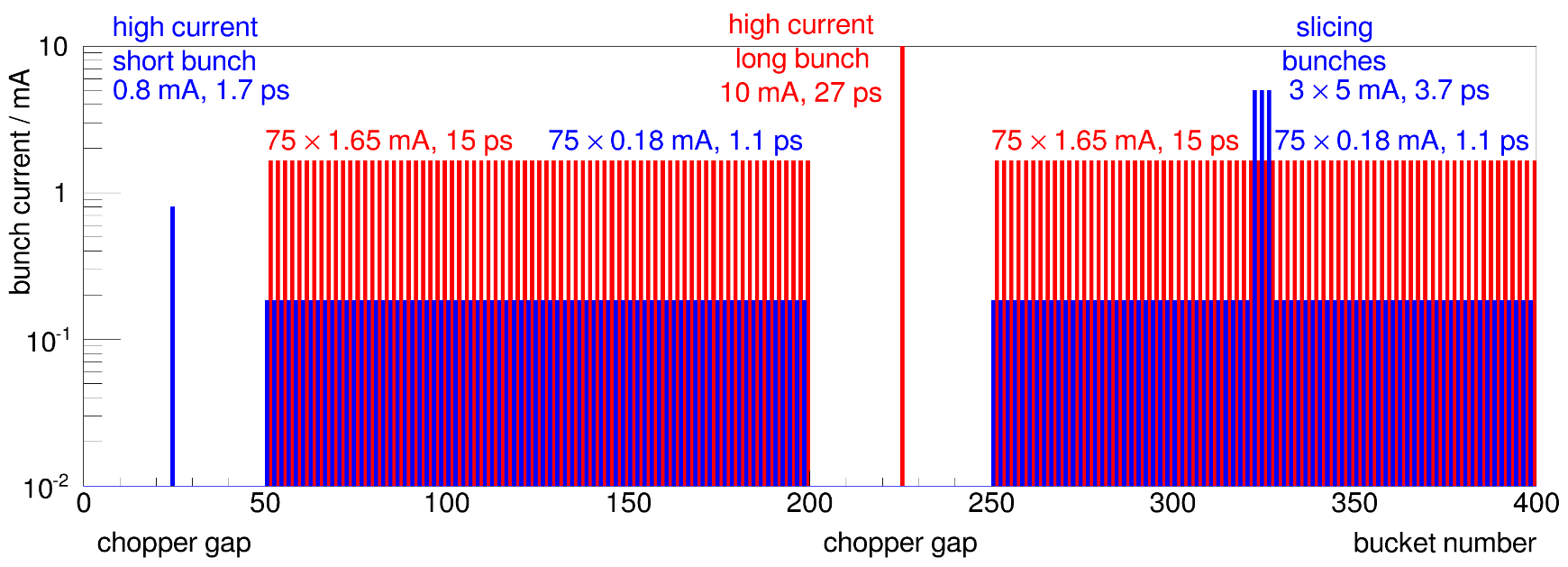 Extended
7
BESSY II SC Upgrade – BESSY VSR
Simultaneous Store of long & short bunches
SRF SYSTEM: 2@1.5 GHz  &  2@1.75 GHz
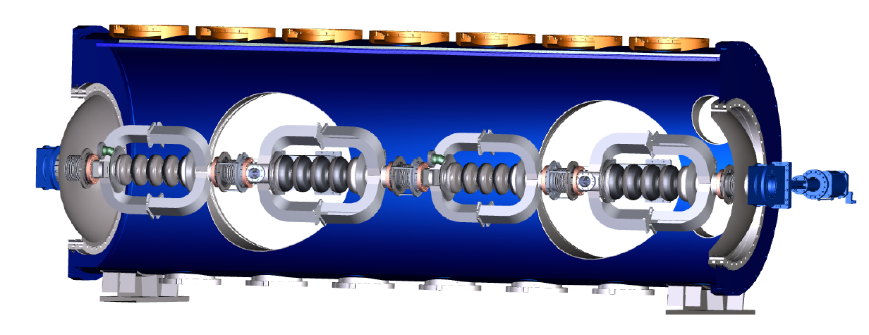 SC Upgrade
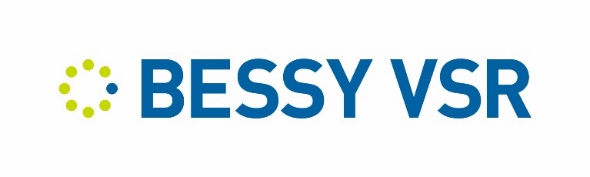 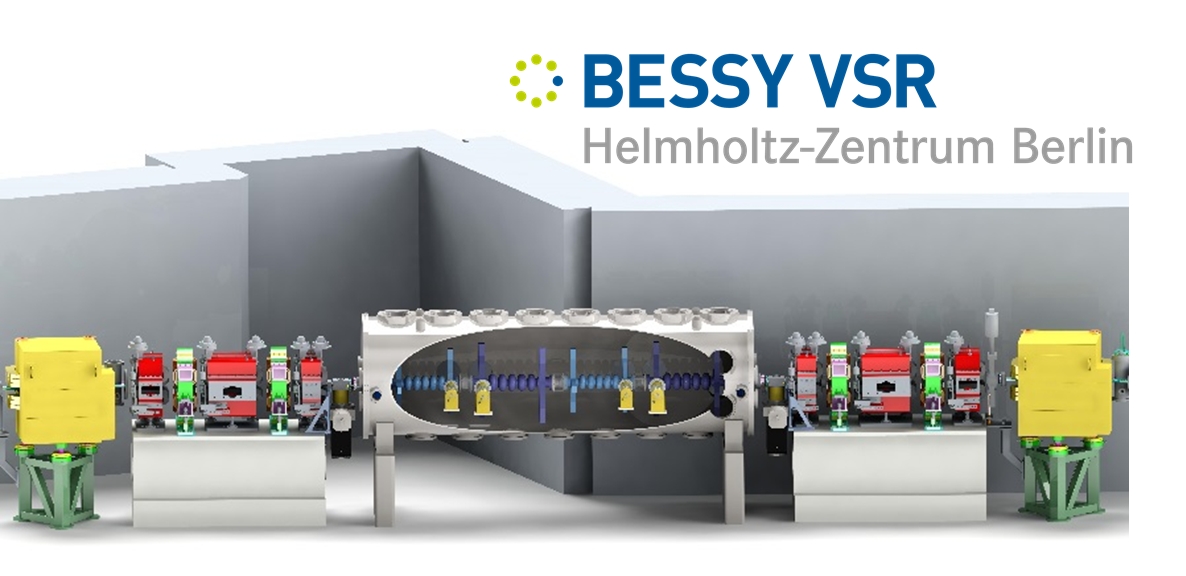 Variable pulse length Storage Ring
8
BESSY II SC Upgrade – BESSY VSR
Simultaneous Store of long & short bunches
SRF SYSTEM: 2@1.5 GHz  &  2@1.75 GHz
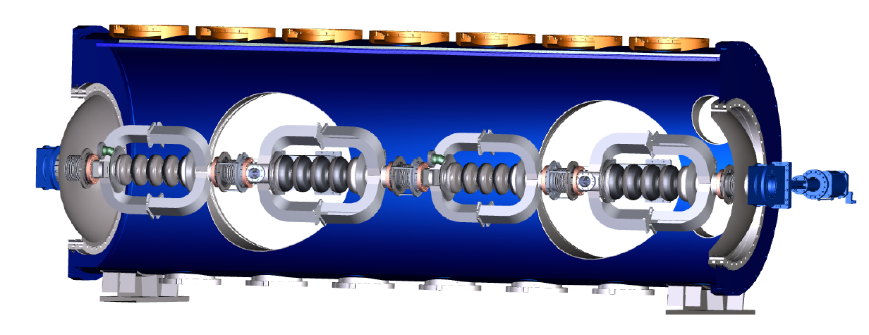 SC Upgrade
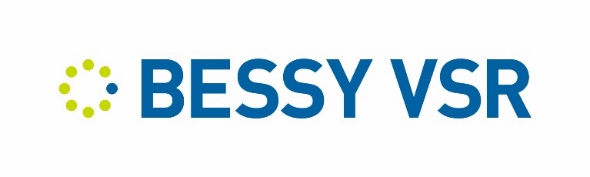 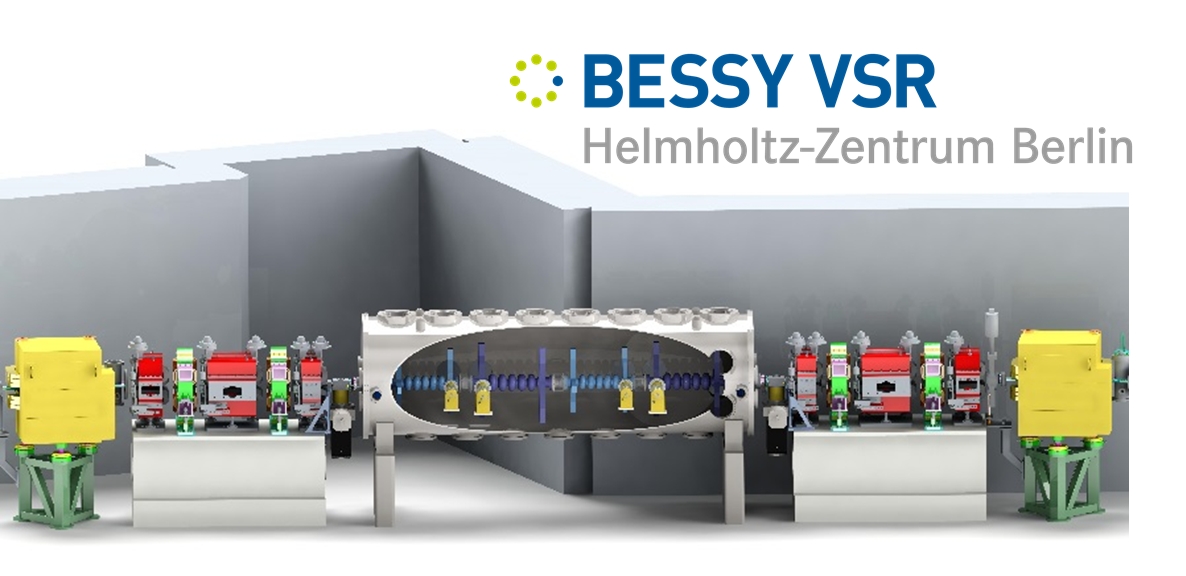 CHALLENGES
CW operation @ high field levels E=20MV/m
Peak fields on surface (discharges, quenching)
High beam current (Ib=300mA), 
Cavity HOMs must be highly damped (CBIs)
Exotic cavity design (damping end-groups) 
Integrating in existing storage ring
Transparent Parking of SRF Module.
Variable pulse length Storage Ring
8
BESSY VSR SRF Cavity Designs
Tune fundamental mode: field flatness, R/Q …
Control cavity HOM spectrum (off-resonance condition) during the design.
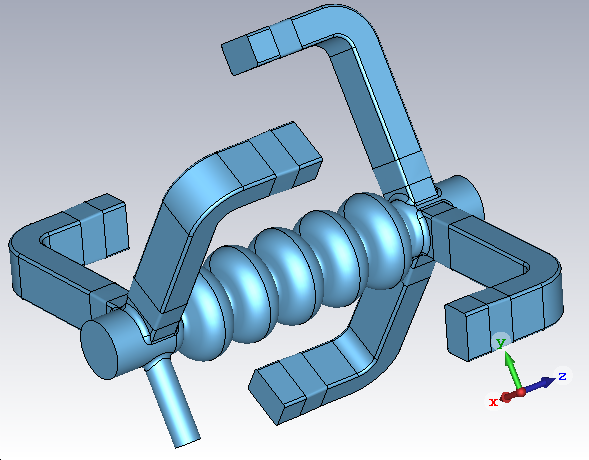 Strong HOM damping concept
5 x Waveguide dampers, HOM loads (warm)

Large beampipe radius – better HOM propagation

Waveguides are below cutoff for fundamental  can be moved close to the cavity for heavy damping.
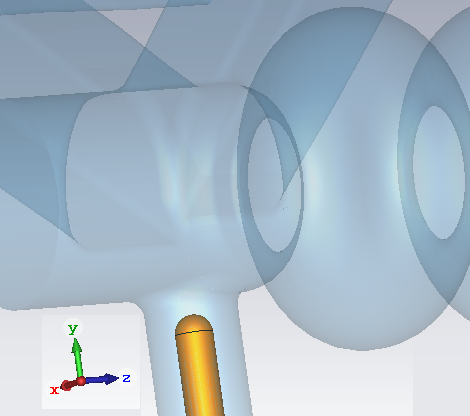 FPC
9
BESSY VSR SRF Cavity Designs
Lactive
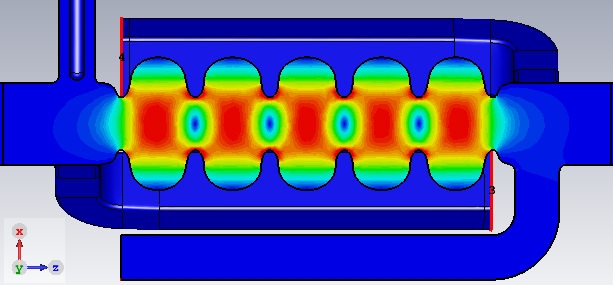 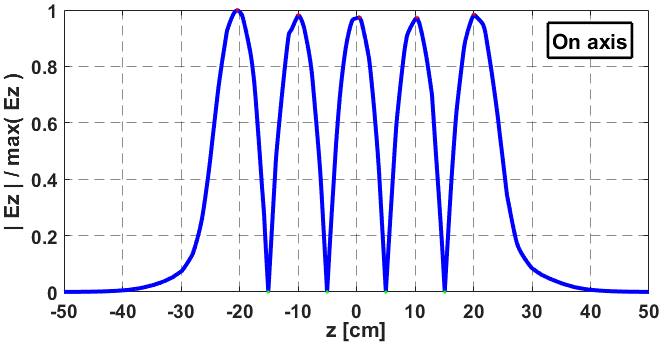 10
HOM Power of Single Cavity – VSR Baseline beam
Spectrally Weighted with “Baseline” pattern
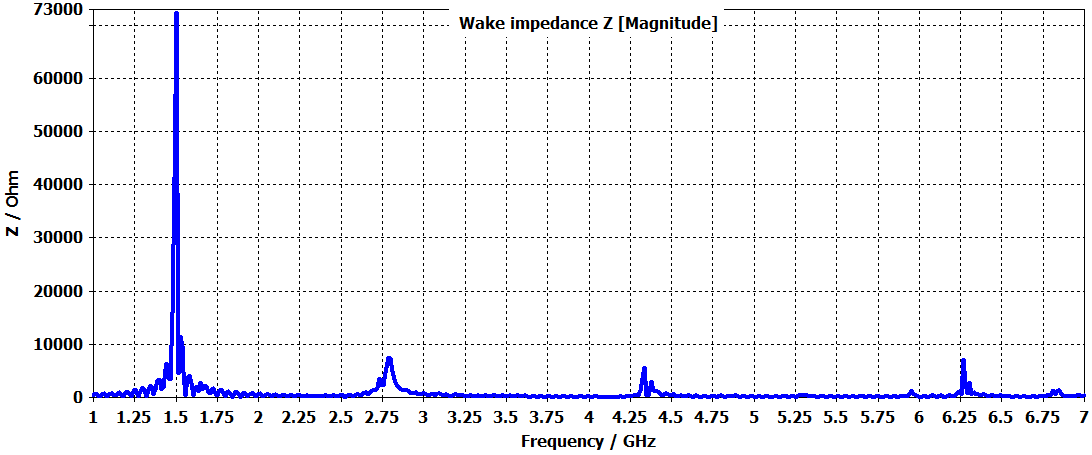 1.5GHz Design-FA
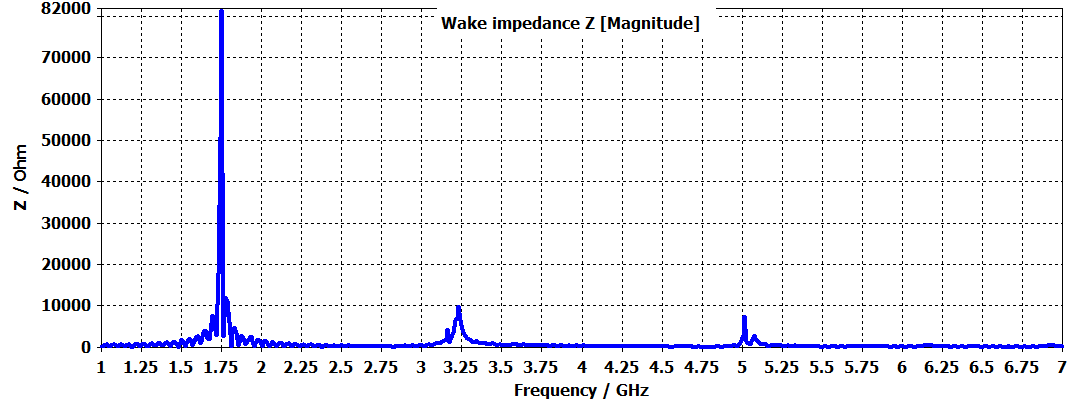 1.75GHz Design-A4
Both cavities are not hitting any of beam resonances that are multiple of 250MHz     (Coherent and none-coherent powers are at the same level).

Cornell‘s ERL cavities are designed to run at about 100-200W HOM Power.
11
HOM Power of Single Cavity – VSR Baseline beam
HOM Spectrum in Fundamental Power Coupler
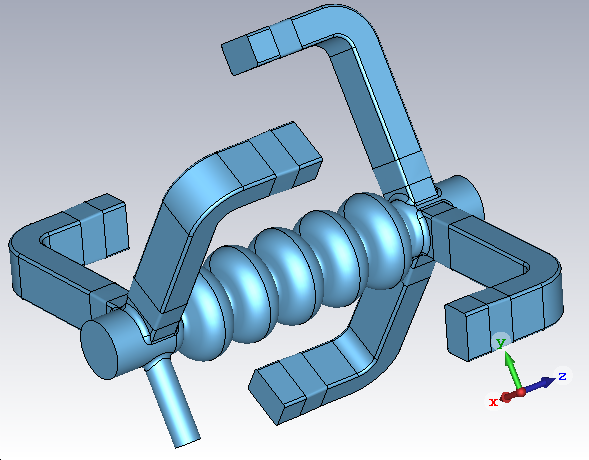 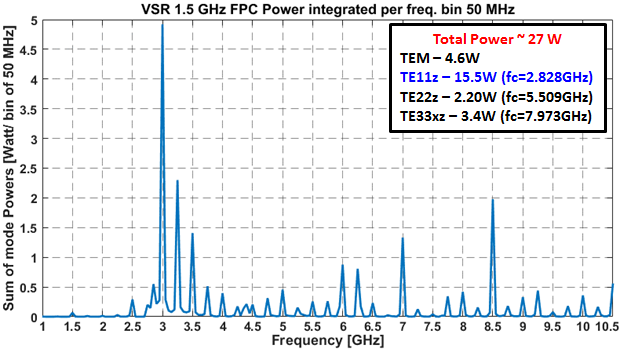 12
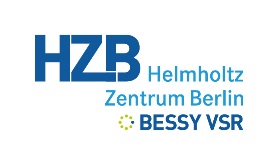 Design of the 1.5 GHz BESSY VSR coupler
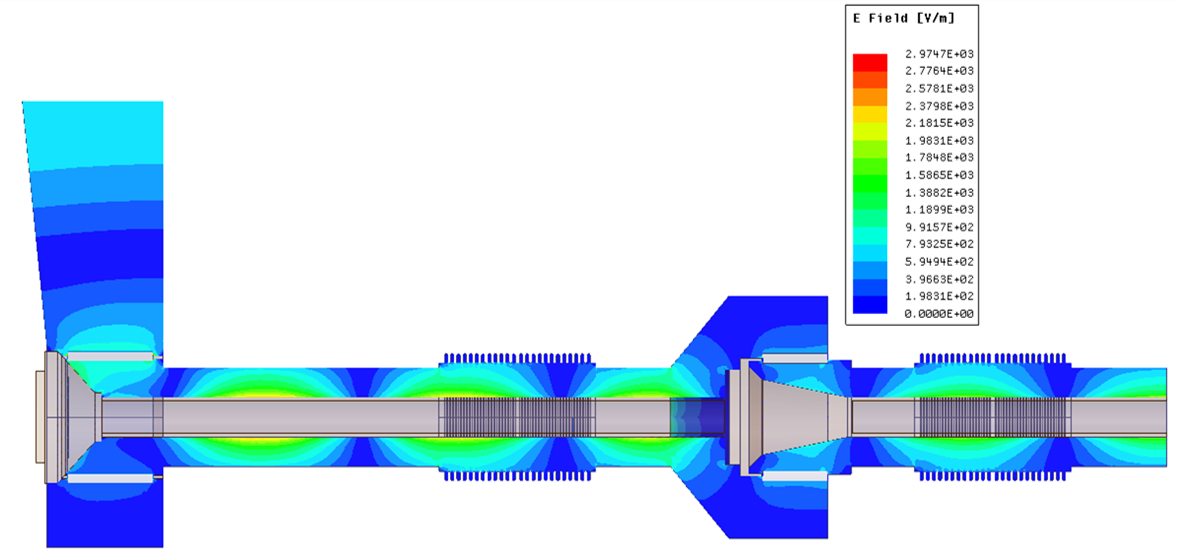 Coax coupler diameters: 49 mm x 20 mm.
Two ceramic windows to maintain vacuum. 
Inner an outer coax bellows provide a tuning mechanism to allow for variable coupling with a Qext of 6x106 to 6x107
Rounded antenna tip
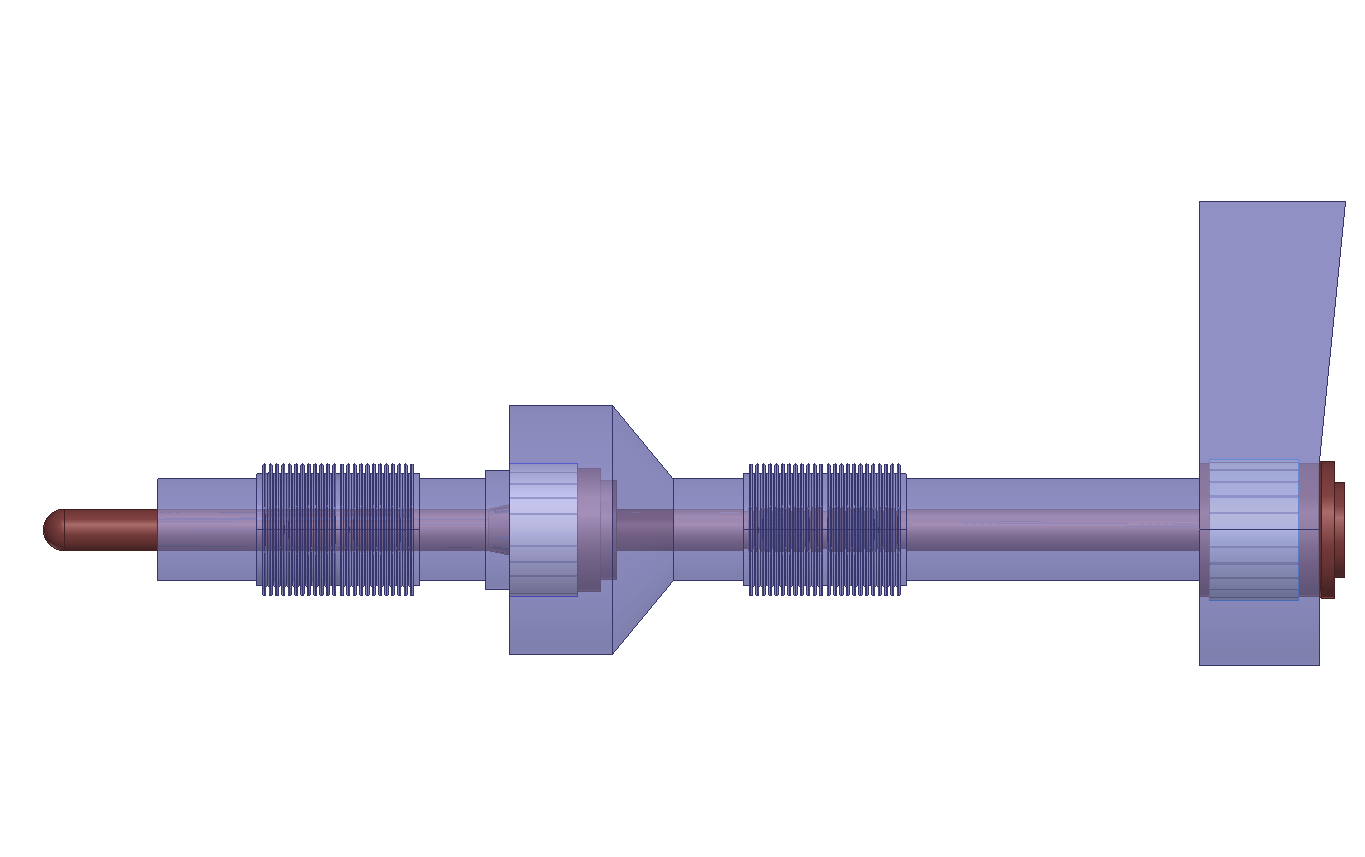 Magnitude plot of E-field in coupler
S11 Plot
Magnitude of  -46 dB at 1.498 GHz
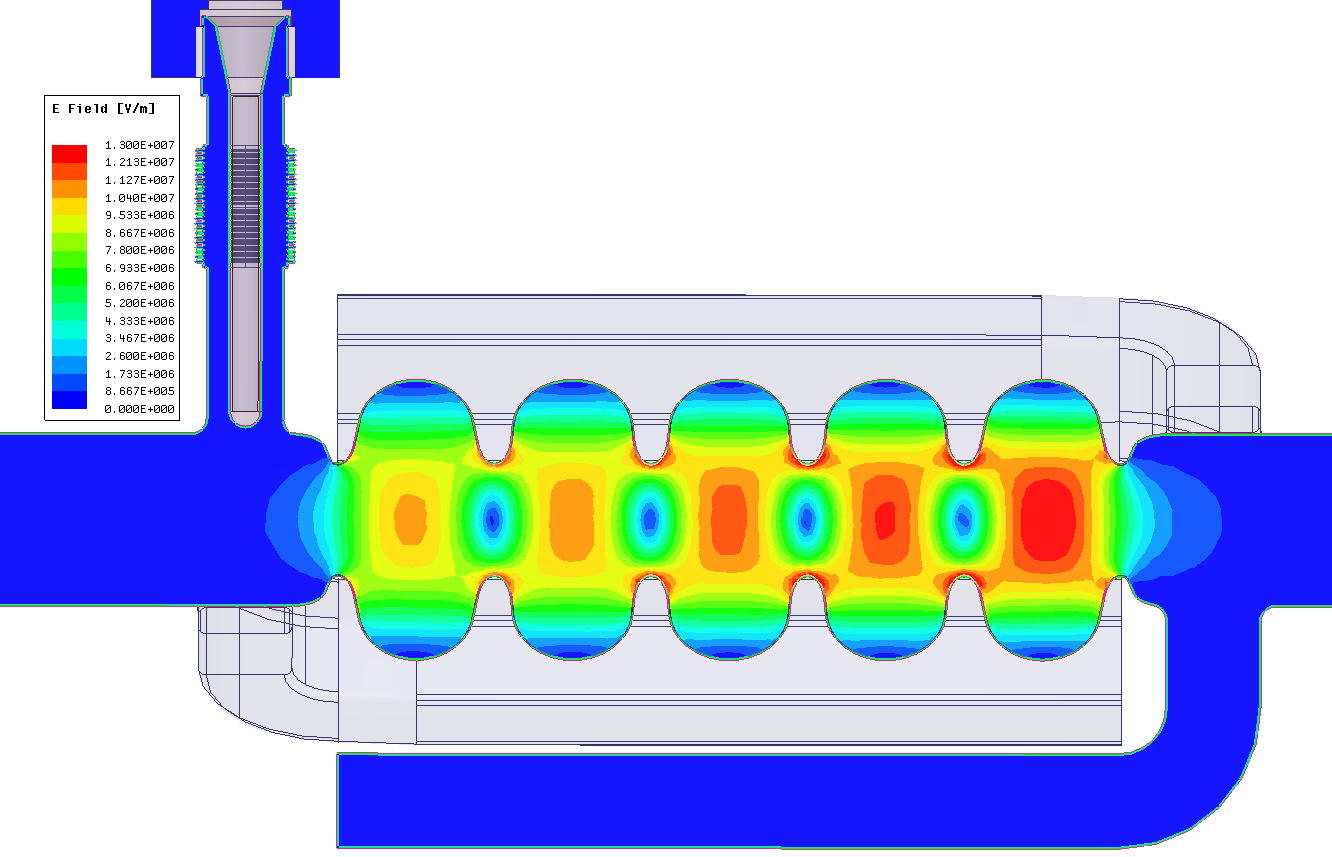 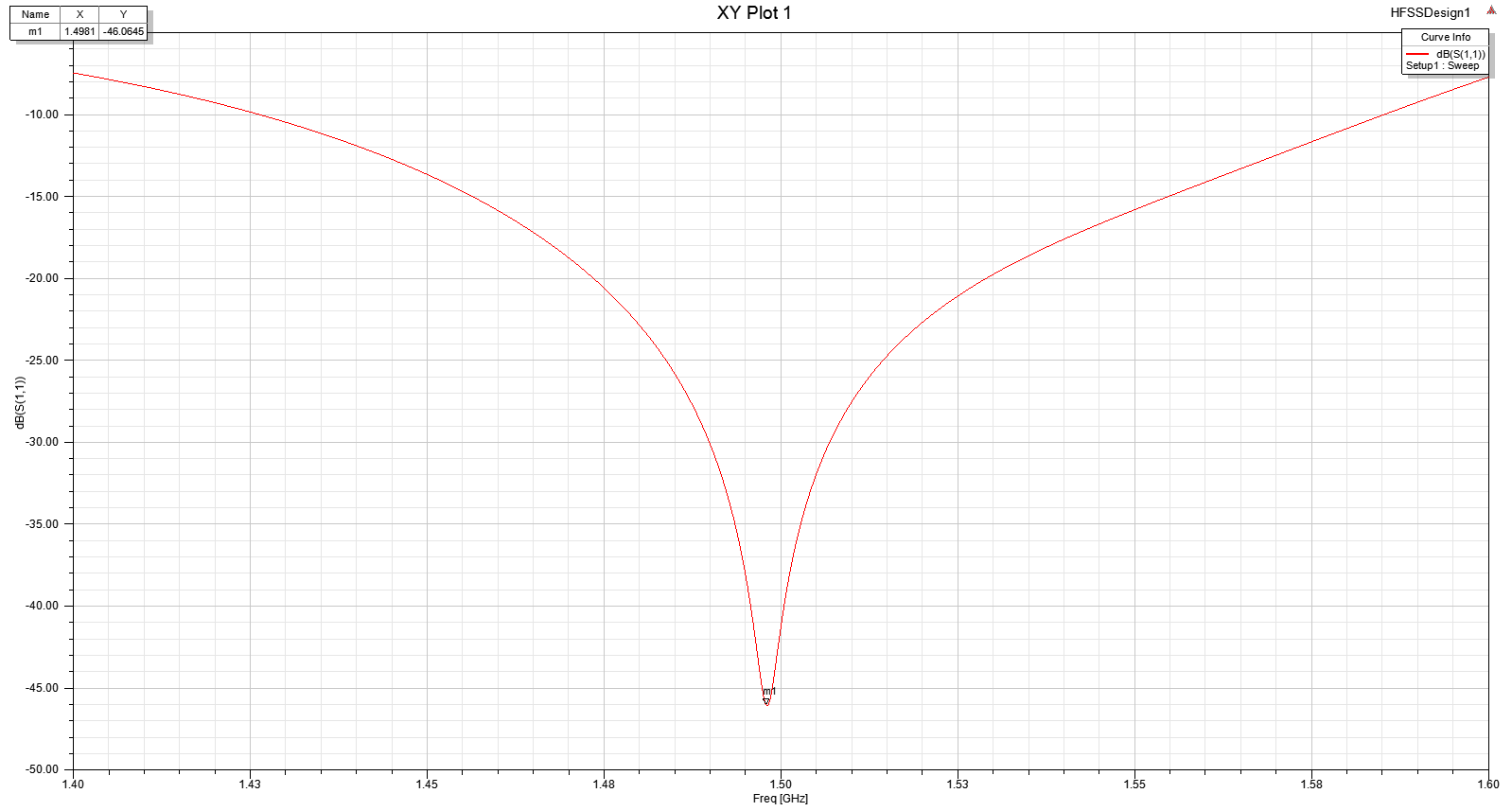 Magnitude plot of E-field at 1.5 GHz
13
Courtesy of Dr Emmy Sharples (HZB)
[Speaker Notes: Un even field due to meshing of the cavity]
Waveguide Bend Broadband Characteristics
WG Tapered 60 x 88_91_95mm
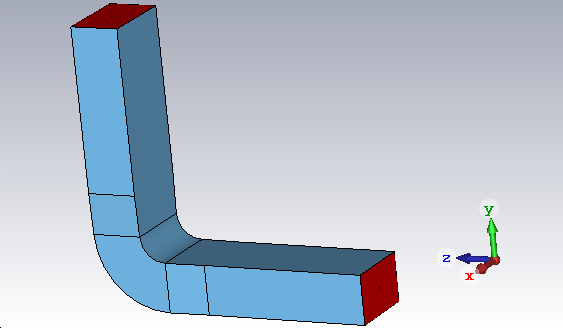 Reflection Broadband Behavior for TE10 Mode
60x95mm
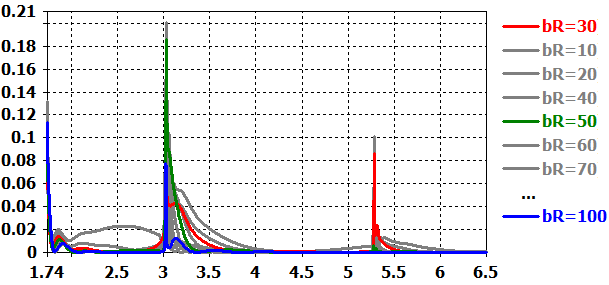 Incident (TE10) Port,
60x88mm
Port modes -18
Taper 91-95
Taper 88-91
Rbend=30mm
Frequency [ GHz ]
TE10 -  6.25 GHz
Rbend=30mm
Low reflection (broadband) from the WG bend is for bending radius = 30mm or bR ≥ 100mm.
TE10 mode couples into different modes after bend: TE10, TE11, TM11…, depending on excitation frequency & the cutoff of each WG mode !
At high frequencies the TE10 is scattered from the bend into several modes, i.e. acts as mode mixer. 
       At optimized 30mm inner bending radius the reflection is minimal in broadband frequency sense.
16
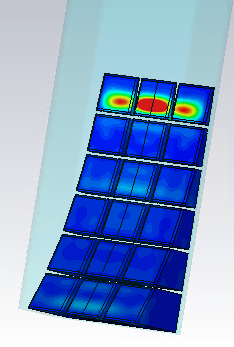 Broadband RF Load Design
TE10, 2.75GHz
HOM Load Requirements
Broadband – Multimode
Max. HOM Power 460W
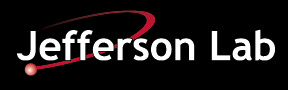 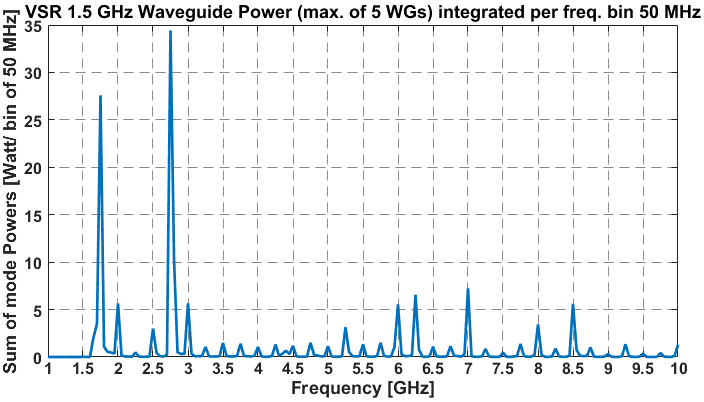 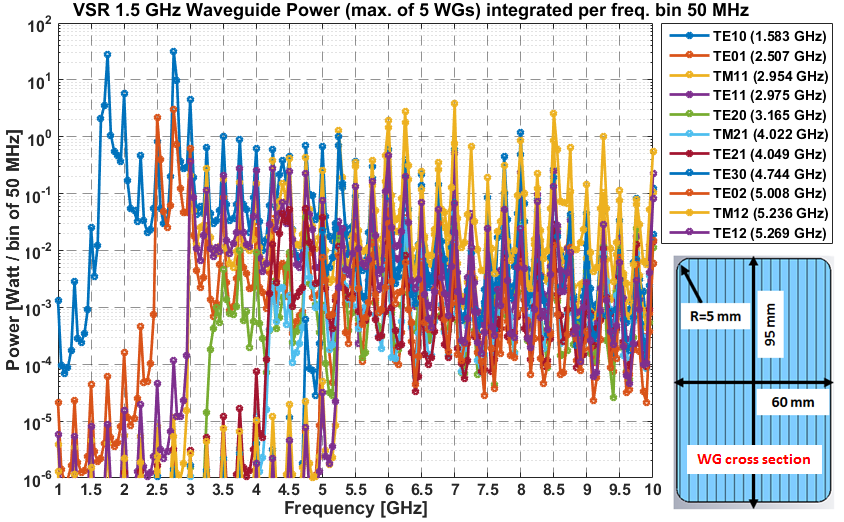 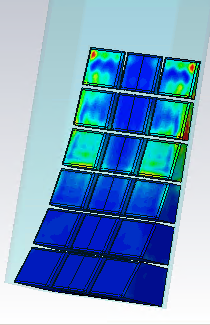 TM12, 6.25GHz
Load EM design is optimised for 1.5GHz system 
    (For most of the WG modes the reflection is bellow -15dB)
Cooling system design 
Fabrication and Testing   
1.75GHz system load design is foreseen.
Courtesy of J. Guo (JLAB)
15
HOM Power Levels in SRF Module
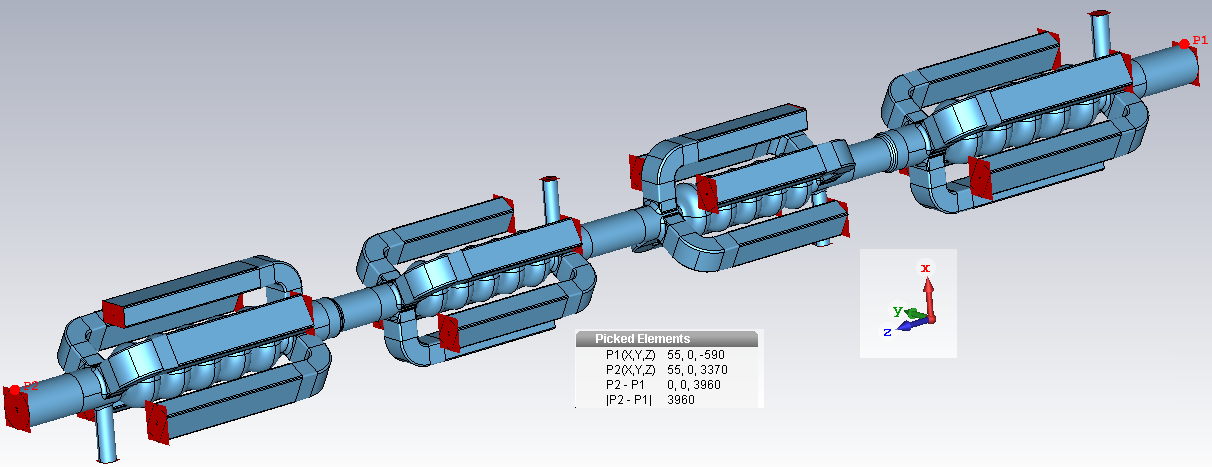 Wakefield Simulations
Setup 1: no Bellows
Long Range Wakes~ 20m
Spectral Weighting of all Port Signals with Beam Spectrum
Expected HOM Power Levels & Spectrum
Efficiency of HOM Damping
Setup 2: with Bellows
17
HOM Power Levels in SRF Module
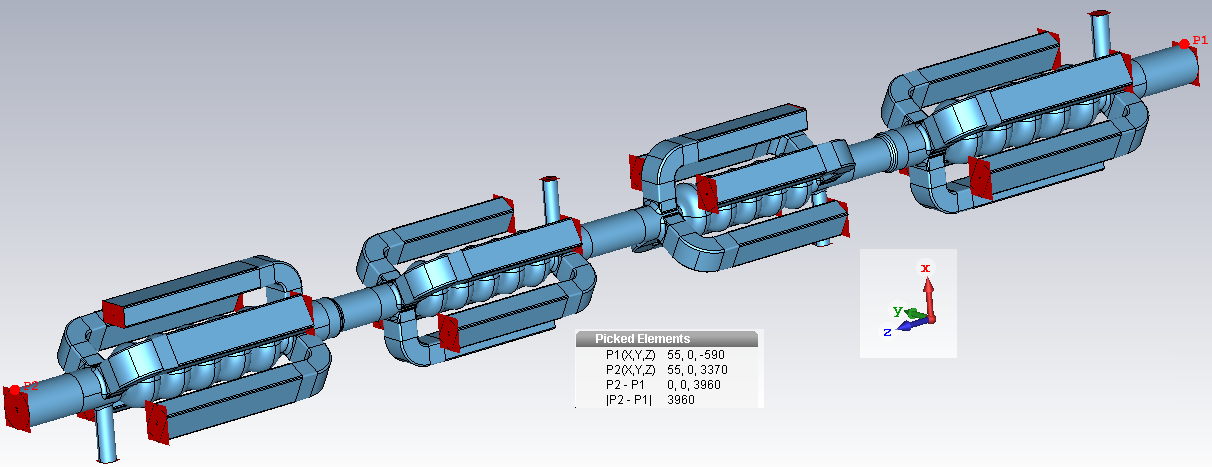 Wakefield Simulations
Setup 1: no Bellows
Long Range Wakes~ 20m
Spectral Weighting of all Port Signals with Beam Spectrum
Expected HOM Power Levels & Spectrum
Efficiency of HOM Damping
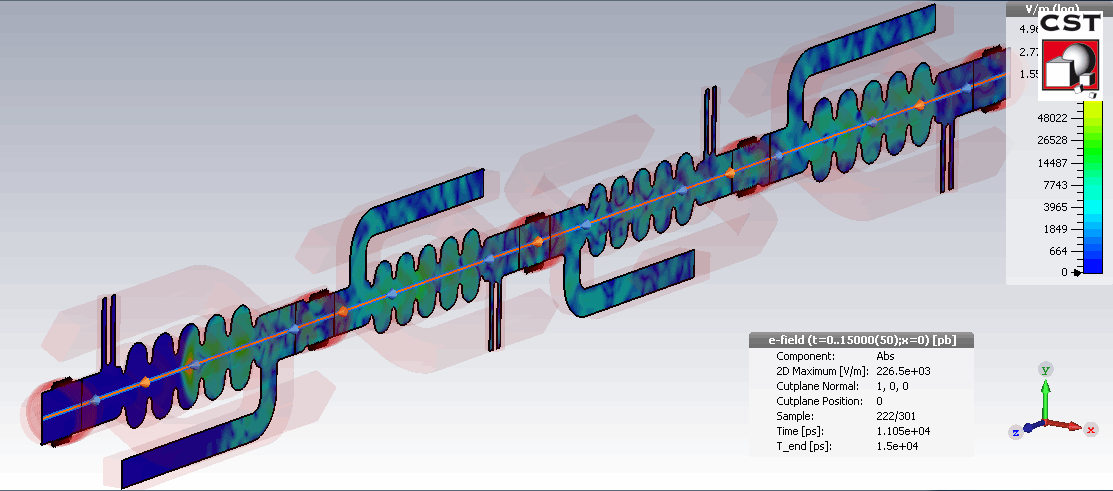 Setup 2: with Bellows
17
HOM Power Levels in SRF Module
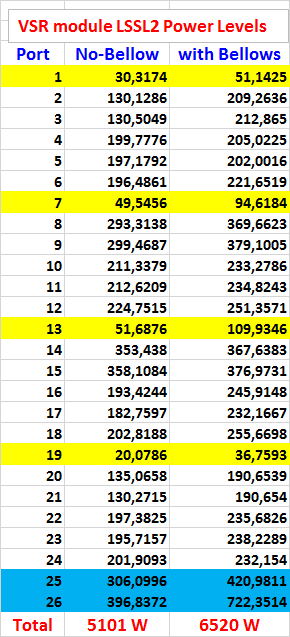 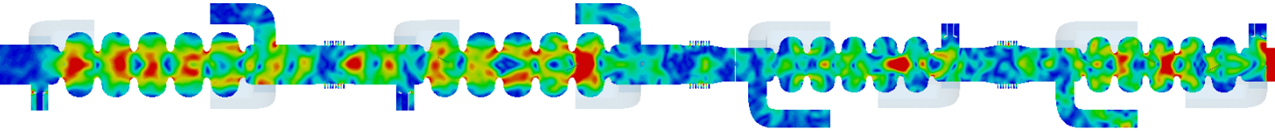 1.5 GHz
1.75 GHz Cavities
HOM Power [ W ]
1.5 GHz
Beam pipes
18
HOM Power Levels in SRF Module
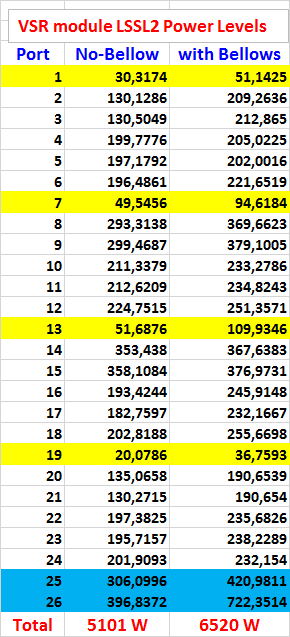 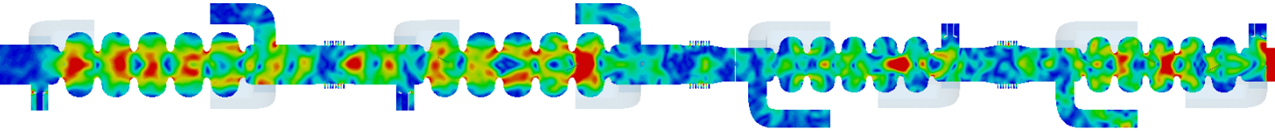 1.5 GHz
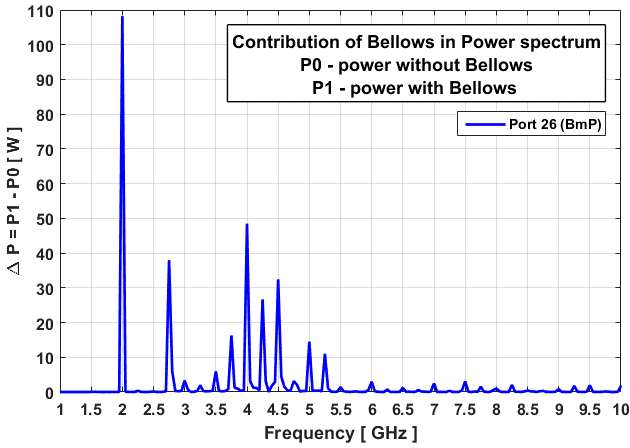 1.75 GHz Cavities
HOM Power [ W ]
Bellows increases HOM power by ~28%
Corresponding spectrum is up to 5.5GHz
1.5 GHz
Beam pipes
18
A COLD BEAD-PULL TEST-STAND FOR SRF CAVITIES
Fundamental -mode
Cold Test-Stand
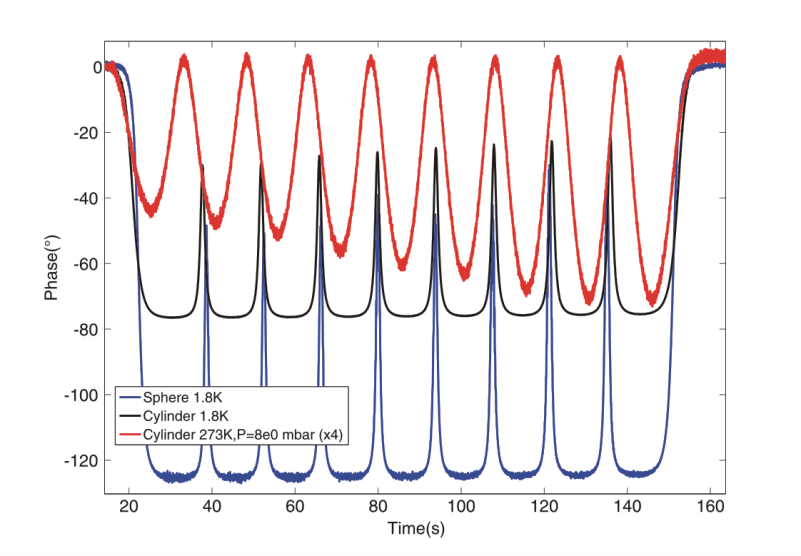 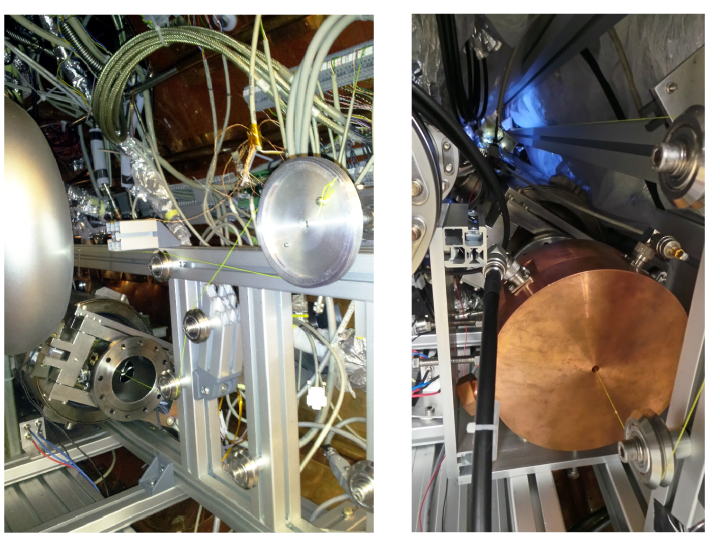 1st Cold bead-pull test stand commisioned and in operation
Form factor of the bead extracted by means of a copper pillbox at 1.8 K
Experimental study of the effects created by cooldown process and tuner actuation on field profile 
Sucessfully commisioned a 1.3GHz 9-cell Tesla cavity for the fundamental passband. Characteristic parameters such as R/Q can be experimentally determined.
Study of the field profile and R/Q for different HOM modes
9-cell Tesla cavity mounted on the test-stand before the installation of the pillbox (a). Pill-box cavity mounted with the wire system inside the HobiCat cryomodule (Niobium 9-cell cavity hidden behind) (b).
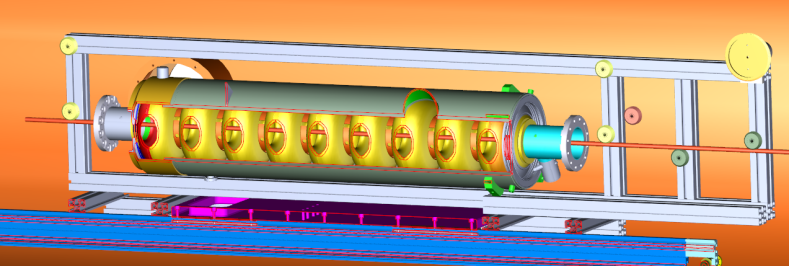 Layout of the 9-cell Tesla cavity mounted within HoBiCaT test cryomodule [1,2].
Courtesy of A. Velez (HZB)
[1] A. Vélez, A. Frahm, J. Knobloch, A. Neumann “Developments on a cold-bead-pull test stand for SRF cavities”. Proceedings of SRF2015, Whistler, BC, Canada. TUPB078.
[2] O. Kugeler, A. Neumann, W. Anders, and J. Knobloch, Review of Scientific Instruments 81, 074701 (2010).
19
Summary
Challenges in Cavity Designs 
    ( Off-Resonance with the Beam )
Strong HOM Waveguide Damping
HOM Power Levels & Spectrum in Single Cavities.
       (Can be double by hitting single beam resonance)
Special HOM Load Design (Broadband, Multimode)
Power Ballance in Complete Modul.
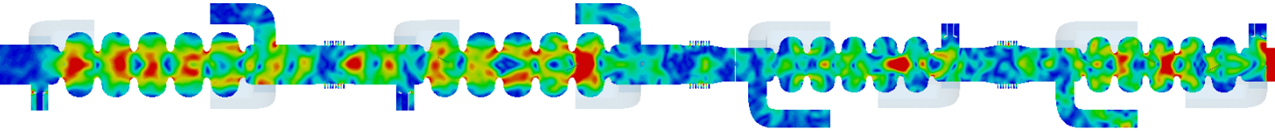 Summary
Challenges in Cavity Designs 
    ( Off-Resonance with the Beam )
Strong HOM Waveguide Damping
HOM Power Levels & Spectrum in Single Cavities.
       (Can be double by hitting single beam resonance)
Special HOM Load Design (Broadband, Multimode)
Power Ballance in Complete Modul.

Study effects of undamped energy propagated throug the beam-pipes to the ring. Heating issues.
Concatenation studies . Cavity-cavity coupling, energy damping and impedances.  
Sensitivity analyses on Cavity Deformations
      (Fabrication Tolorances)
Thermal studies (waveguides, flanges...).
Engineering challanges & solutons.
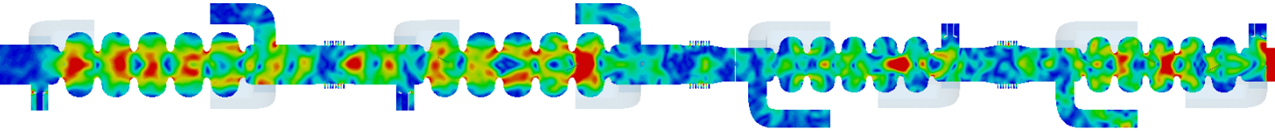 Summary
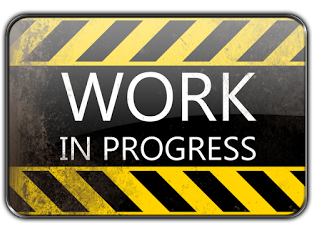 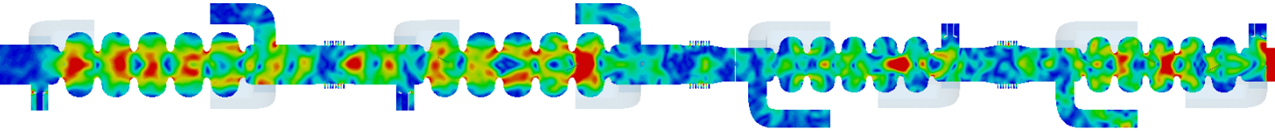 Summary
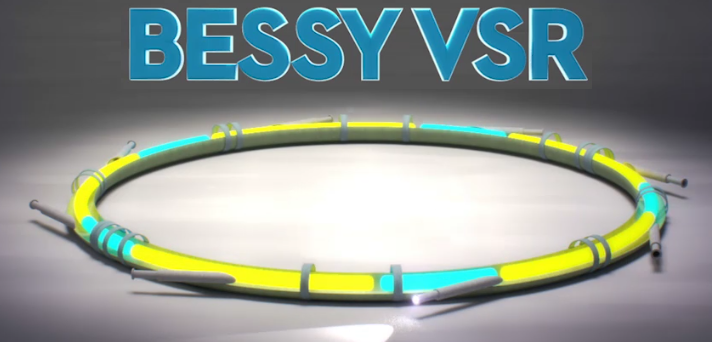 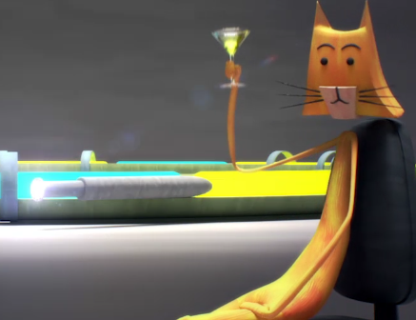 Let this Brilliant Light to be …
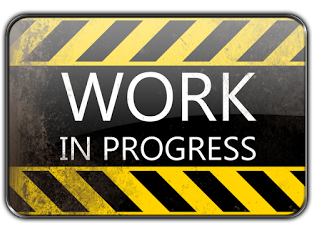 Thank You for Your Attention !
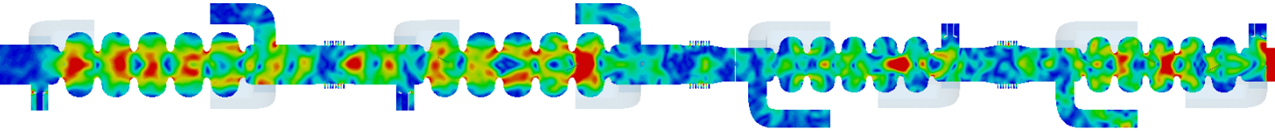 Backup Slides
Signal Spectral Weighting Technique
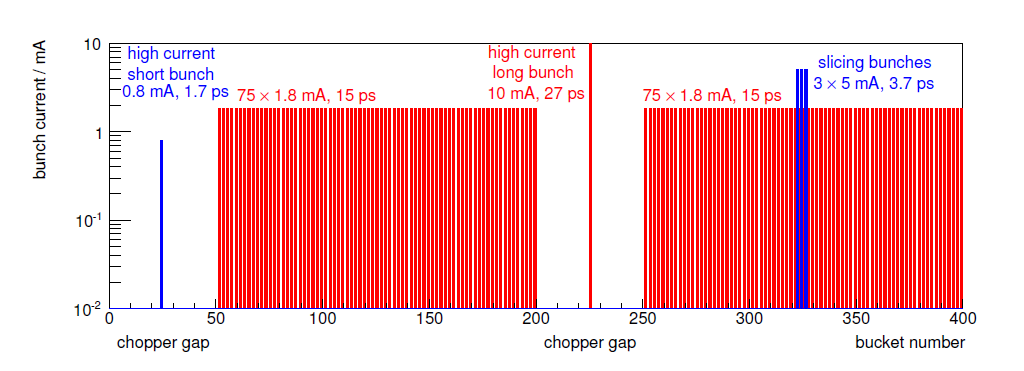 Bunch Train - Baseline
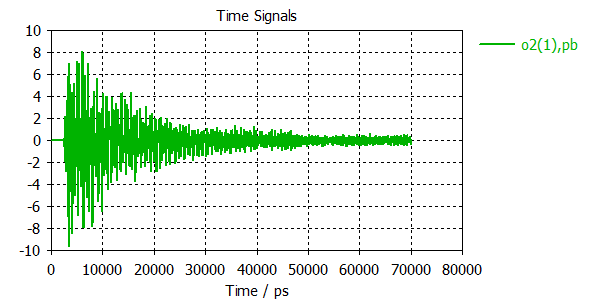 Bunch Current [ mA ]
Bucket Number
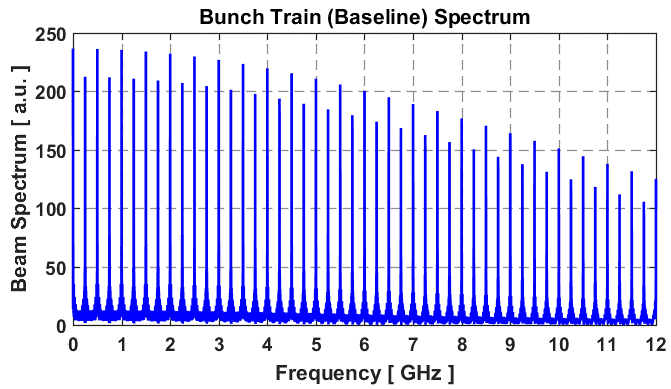 ∆f =250 MHz
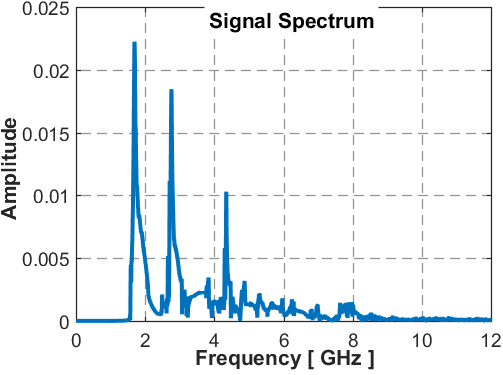 FFT
Spectral weighting of port signal & Power per freq. bins (FFT)
Waveguide Bend Broadband Characteristics
Bending Radius Optimization for WG-Bend Low Reflection
WG Tapered 60 x 88_91_95mm
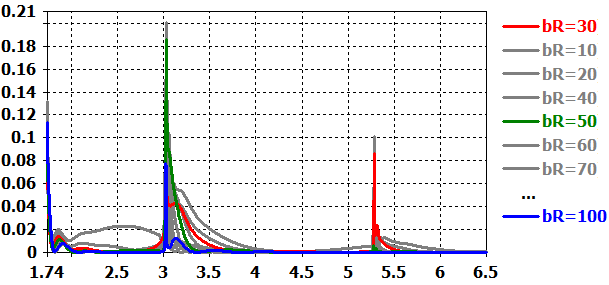 Port modes -18
TE10 -  3.05 GHz
Rbend=50mm
Frequency [ GHz ]
Low reflection (broadband) from the WG bend is for bending radius = 30mm or bR ≥ 100mm.
32
BESSY VSR 1.5GHz SRF Cavity
HOM Spectrum in Waveguide Dampers
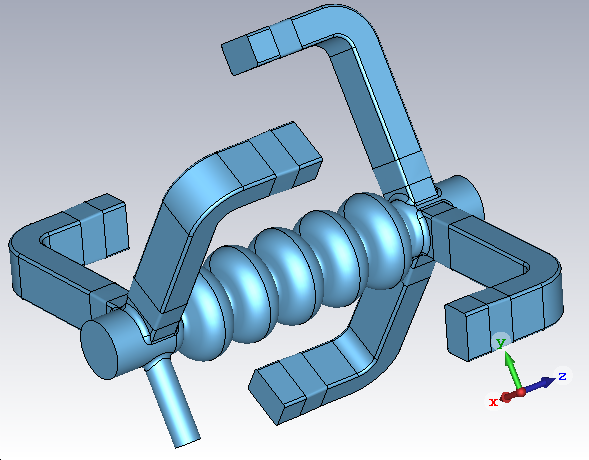 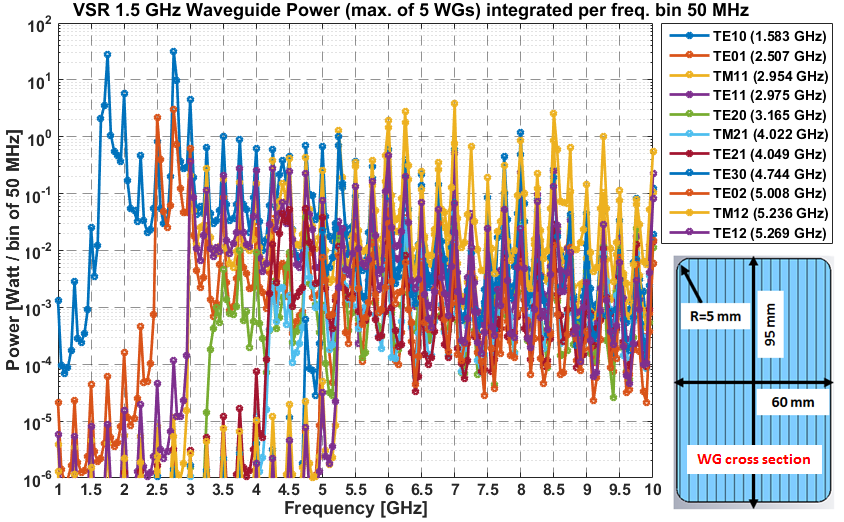 33
Resonant Mode Extraction from Wake Potential
Prony-Pisarenko Fit
Wake Potential – Long Range
Bunch Gauss 1nC,  σ = 9mm, on axis
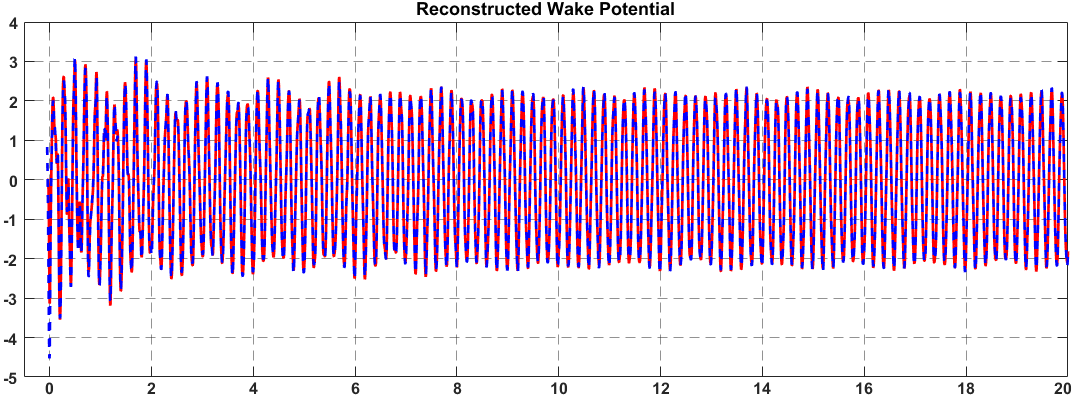 W// [ KV/nC ]
Kloss~2.266 KV/nC
Energy ~ 2.266µJ
Simulated
Prony- Fit
s [m]
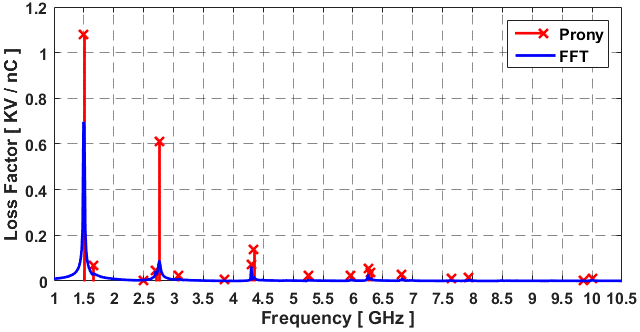 Modes with 
Kloss / Kloss(1.5GHz) > 0.1%
Presented loss factors are corresponding to point charge.
BESSY VSR Module
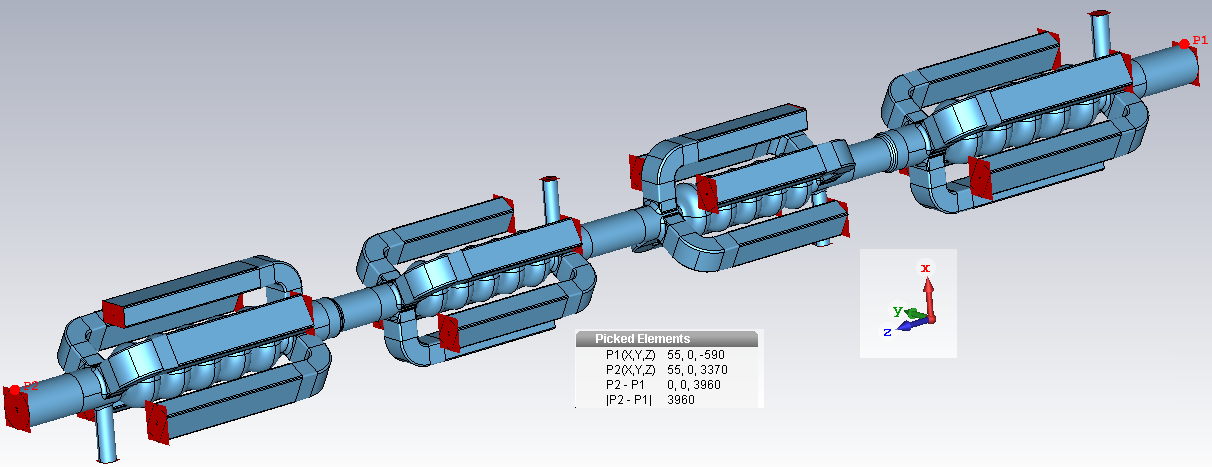 Setup 1: no Bellows
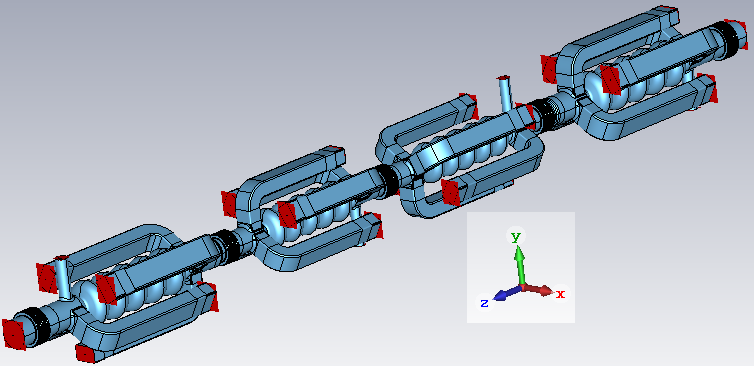 Setup 2: with Bellows
17
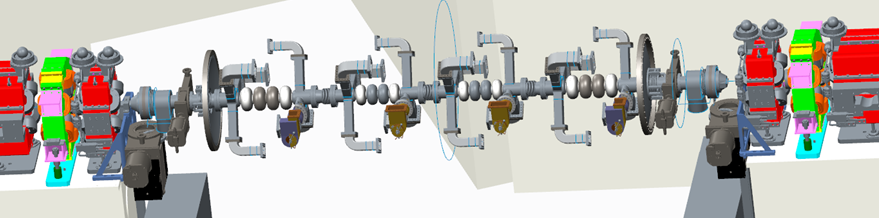 36